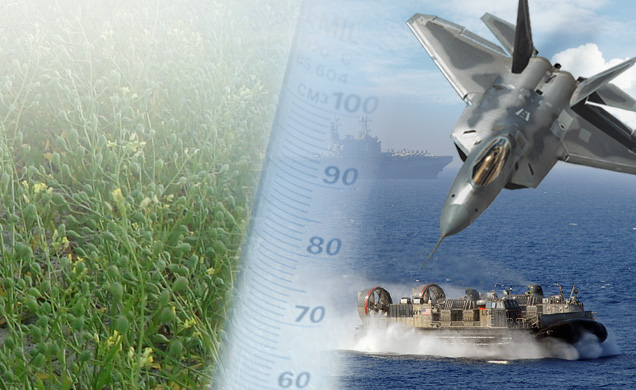 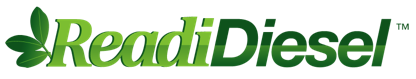 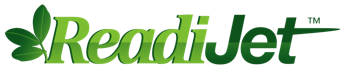 Biofuels ISOCONVERSION ProcessNovember 2015
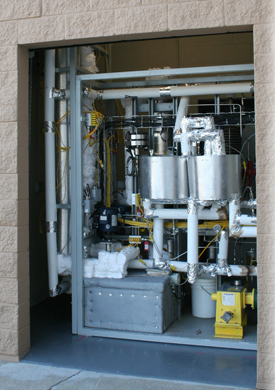 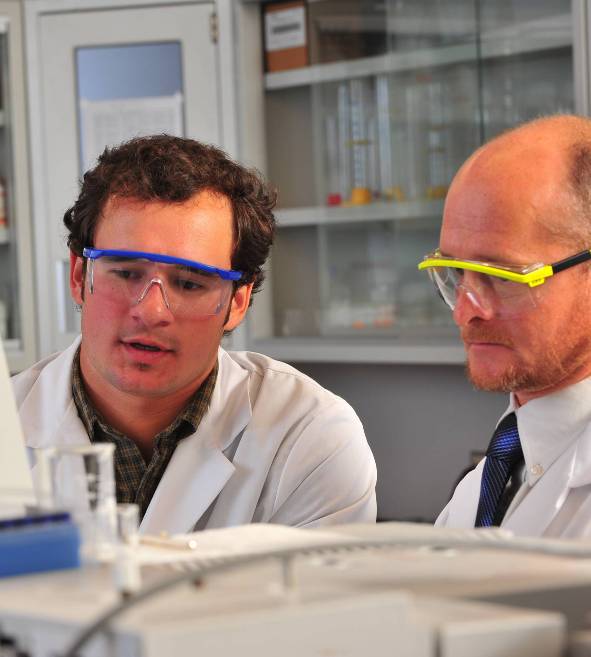 Chuck Red
cred@ara.com
850.914.3188

David M. Wadsworth
dmwad@chevron.com
973.893.3840
Biofuels ISOCONVERSION Process
Converts industrial oil feedstocks, fats, and greases into 100% drop in fuels and renewable chemicals
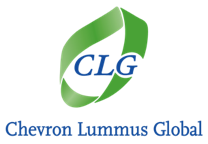 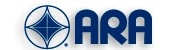 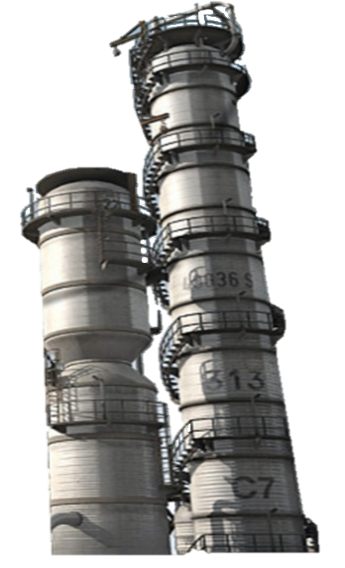 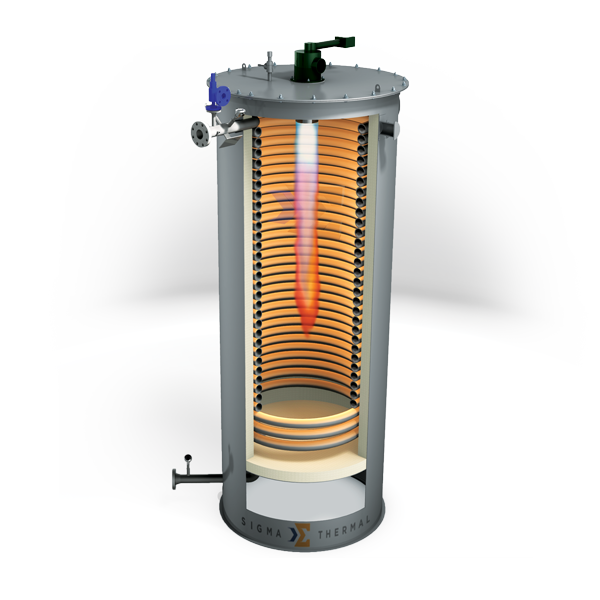 Catalytic Hydrothermolysis
Hydrotreating
Fractionation
2 Minutes
Converts fats oils and greases to crude oil
Produces finished fuels – diesel and jet fuel that meet petroleum specifications without blending, renewable chemicals, and naphtha
Supercritical water process converts fats, oils, and greases from plant oils, algae, and animal fats into a crude oil that contains the same molecular distribution of petroleum crude
Saturates olefins & removes any residual oxygenates. 
Non-precious metal
Catalysts and conventional hydrotreating 
reactor
Conventional
Refinery Processes
Feedstocks – Fats, Oils, and Greases
Biofuels ISOCONVERSION is feedstock agnostic – can process any triglyceride or fatty acid material
ARA’s Hydrothermal Cleanup removes virtually all inorganic material from challenging feedstocks
Algal
Brown Grease 
Camelina 
Canola
Carinata
Castor
Distillers Corn
Fatty Acid Distillate
Jatropha 
Microbial
Peanut 
Shae Butter 
Soybean 
Tall oil
Tallow 
Tung
Yellow Grease
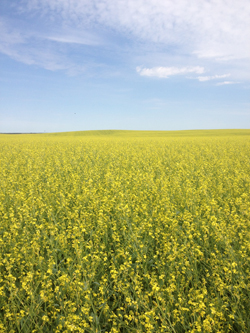 Products
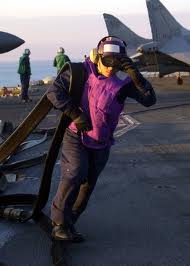 ReadiJet CHCJ-5 – Renewable JP-5  Jet Fuel for Shipboard Use
Products are pure hydrocarbons  with the same boiling rate distribution and molecular makeup as their petroleum counterparts
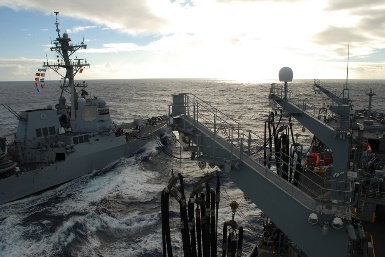 ReadiDiesel CHD-76 – Renewable 
F-76 Marine Diesel
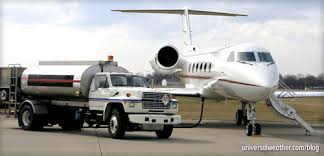 ReadiJet Jet-A
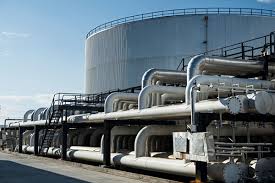 Renewable Naphtha
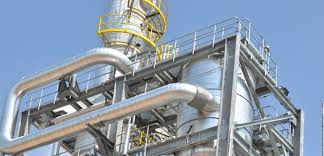 Renewable Chemicals – High value by-products including renewable alkyl aromatics, paraffins, acids, fatty alcohols
Renewable Naphtha
GC X GC
Petroleum Jet Fuel
ReadiJet
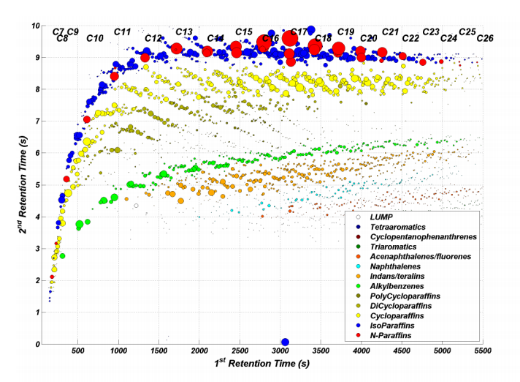 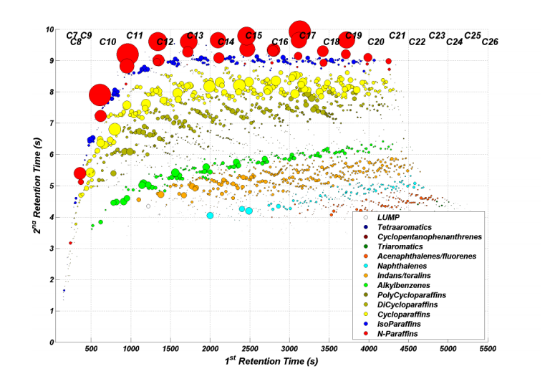 Gas Chromatograph – Each bubble represents a different compound.  
ARA fuels have same compounds and boiling range distribution as their petroleum counterparts.
Red and Blue bubbles represent paraffin molecules.
Yellow and brown bubbles represent cycloparaffin molecules
Green and orange molecules represent aromatic molecules
CHJ Test Results
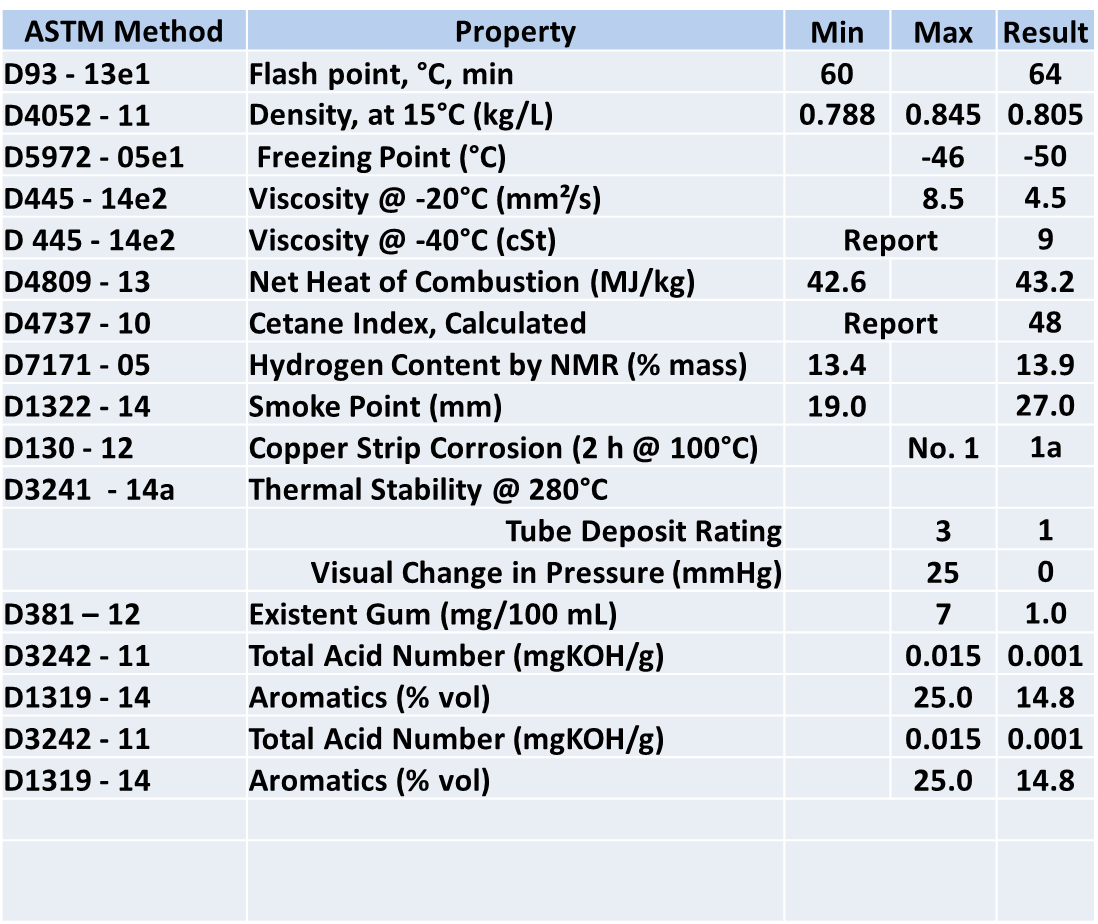 GC X GC
Petroleum  Diesel
ReadiDiesel
Gas Chromatograph – Each bubble represents a different compound and the size represents its prevalence.  
ARA fuels have same compounds and boiling range distribution as their petroleum counterparts.
Red bubbles represent paraffin molecules.
Yellow bubbles represent cycloparaffin molecules
Green bubbles represent aromatic molecules
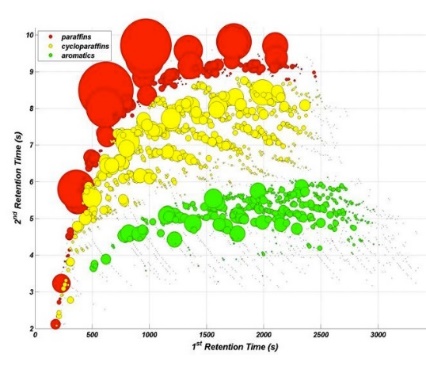 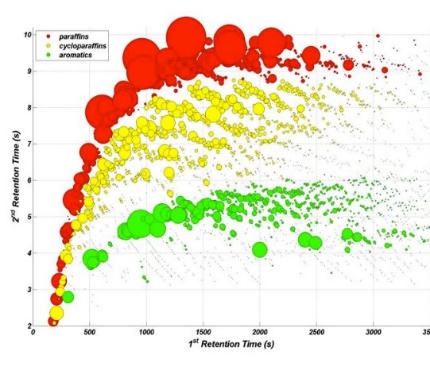 Test Facility – Panama City, FL
Certification
ASTM Certification – 
ReadiJet is next in queue for Research Report review
Jet Fuel – D7566 Annex Summer 2016
MILSPEC Certification – 
100% renewable, drop in, unblended, JP-5 and F-76 – End of 2016
Commercialization
Focus on low quality waste fats and oils
4 licenses in place
First 2 projects in engineering
Construction in 2016
Questions?